Васильев Константин Алексеевич (1942 - 1976)
Творчество художника
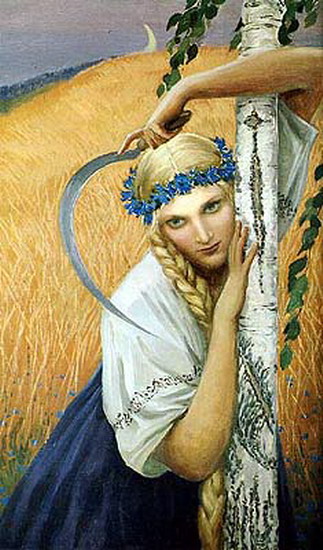 Жница
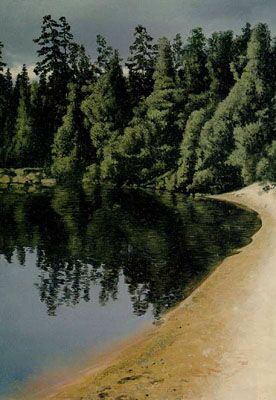 Берег
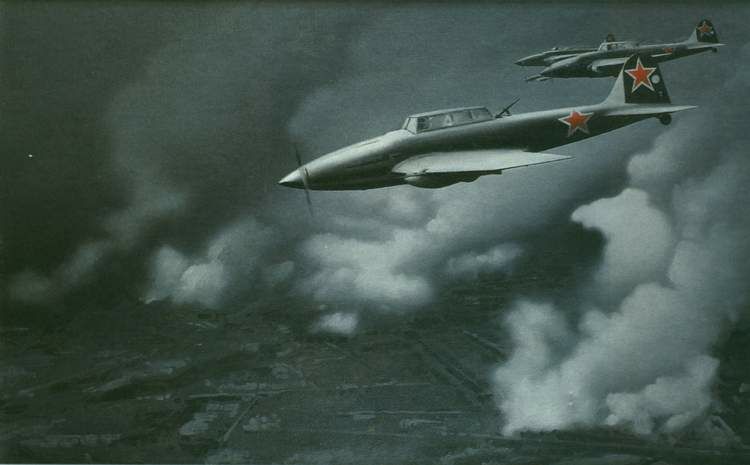 В небе над Берлином
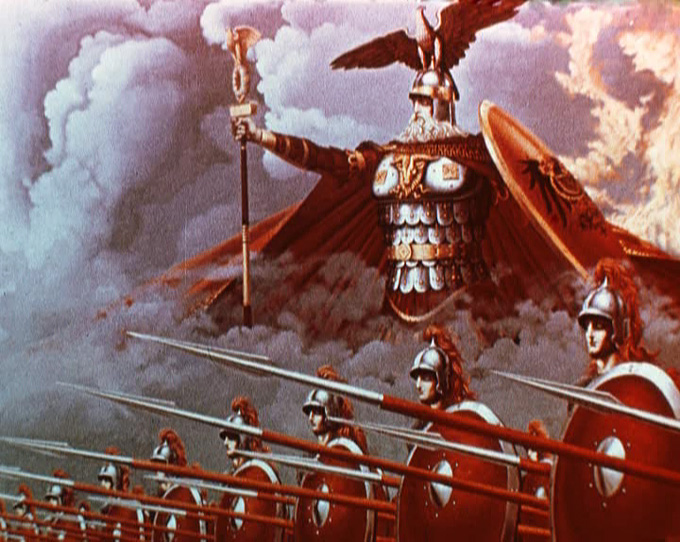 Витязи
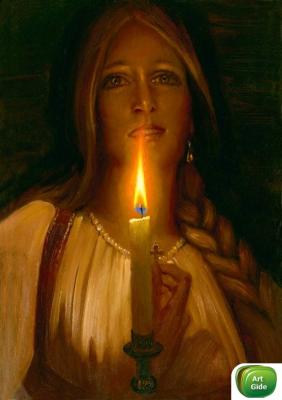 Гадание
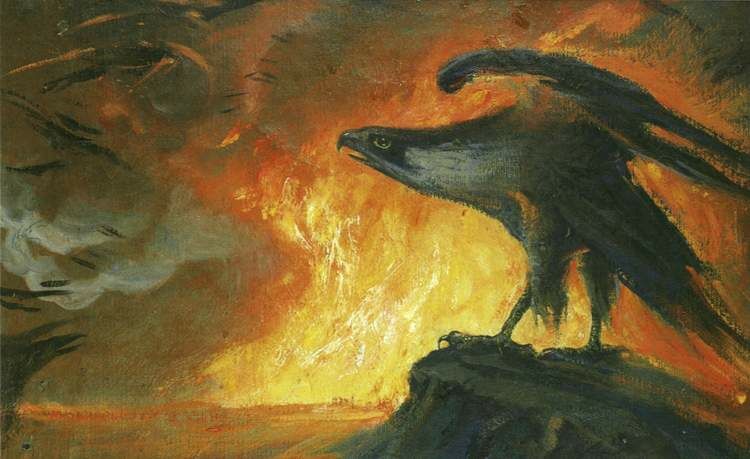 Горят, горят пожары. Эскиз
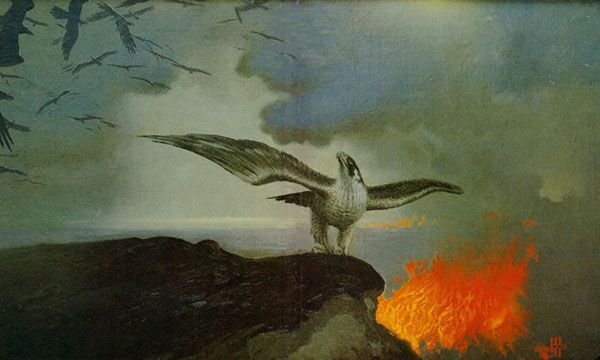 Горят, горят пожары
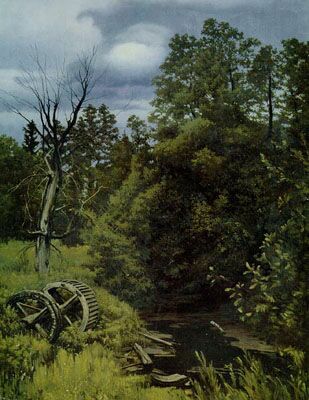 Заброшенная мельница
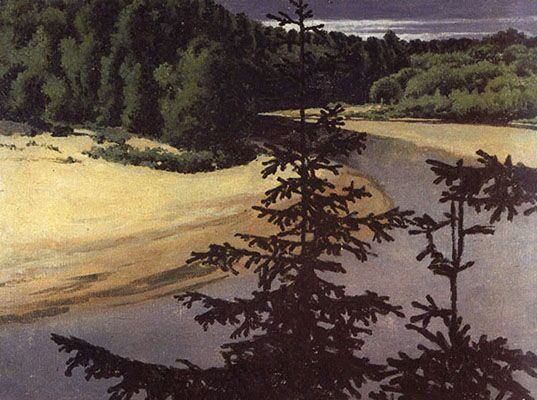 Излучина
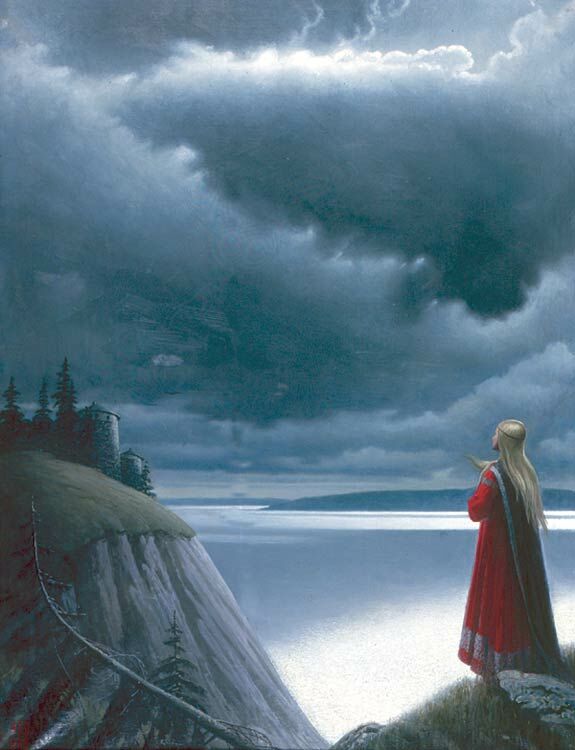 Над Волгой
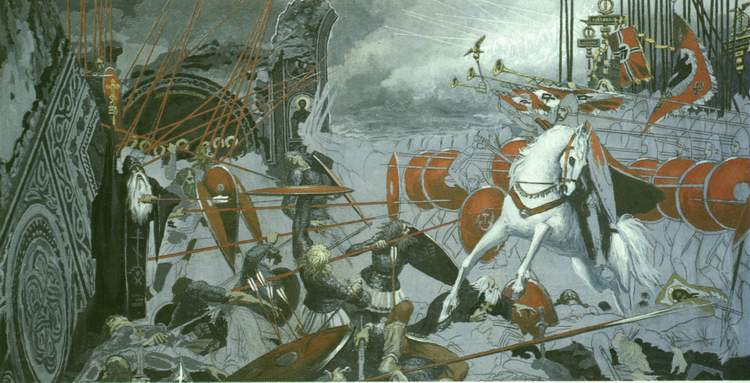 Нашествие. Эскиз
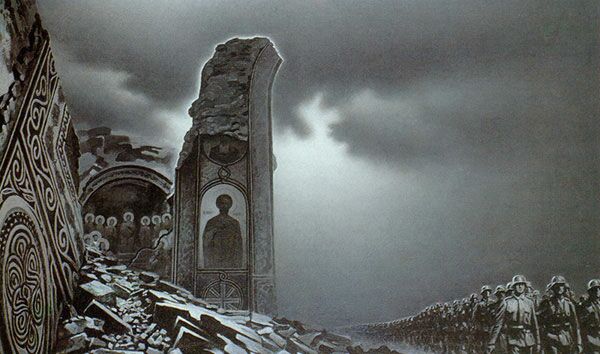 Нашествие
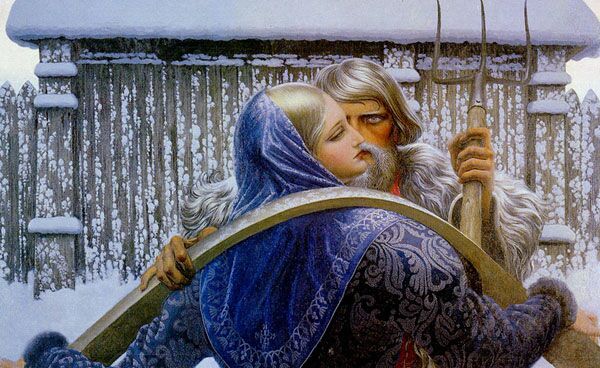 Нежданная встреча
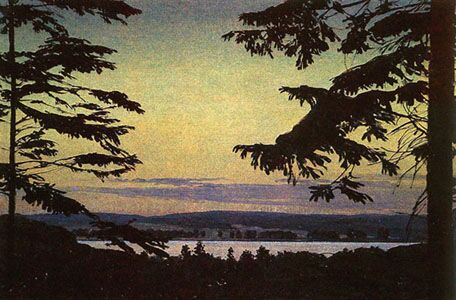 Ночь над Волгой
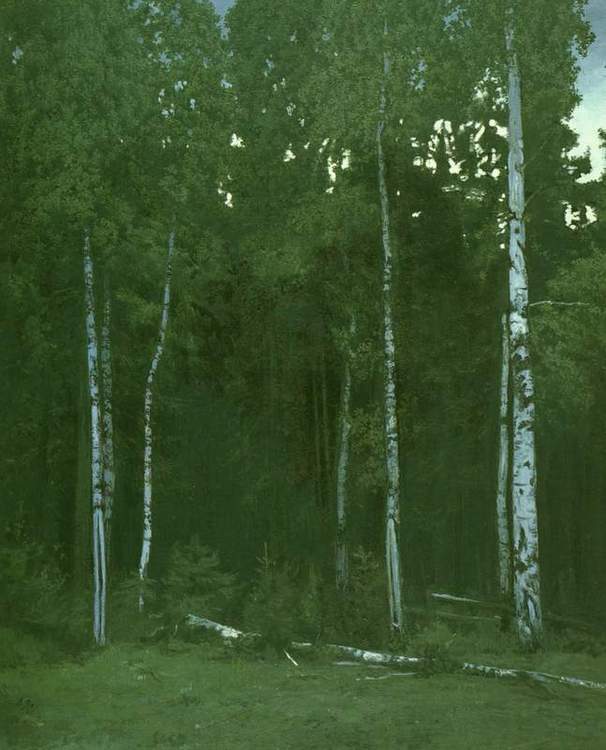 Опушка леса
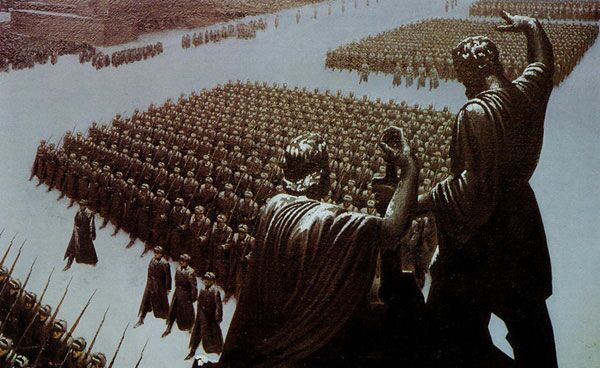 Парад в 1941
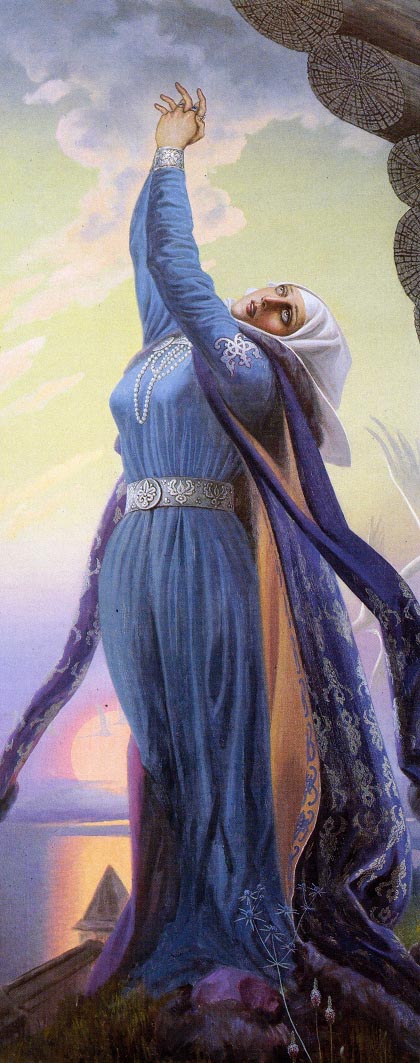 Плач Ярославны
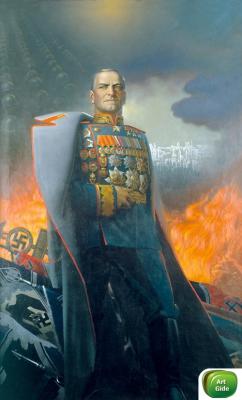 Портрет маршала Жукова
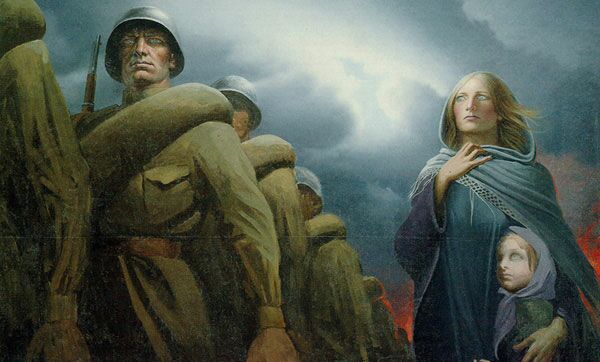 Прощание славянки
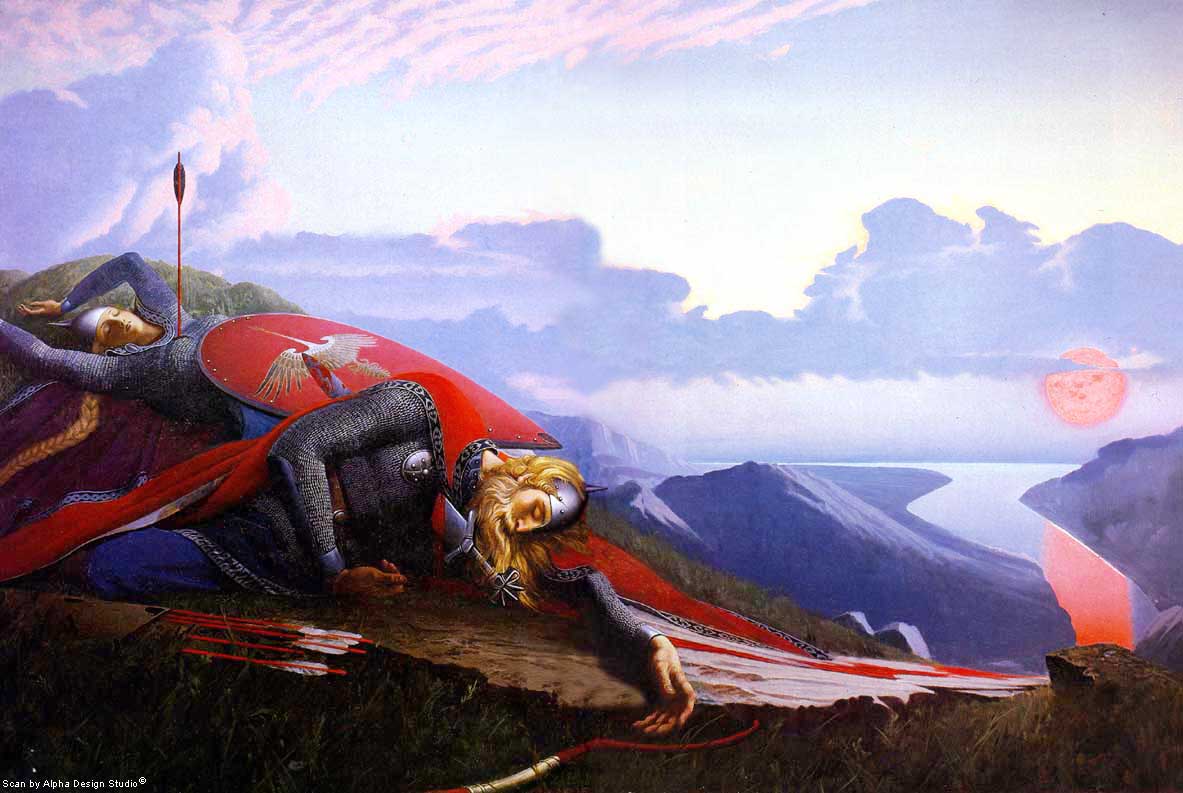 Рождение Дуная. Масло
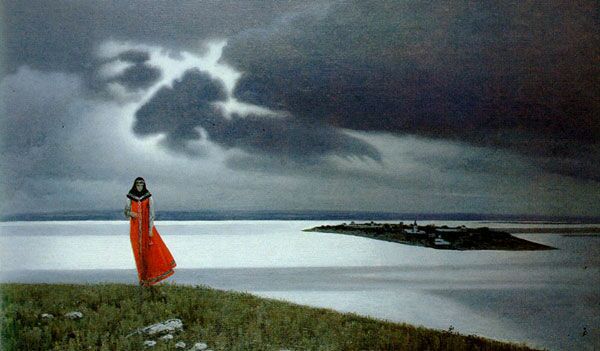 Свияжск
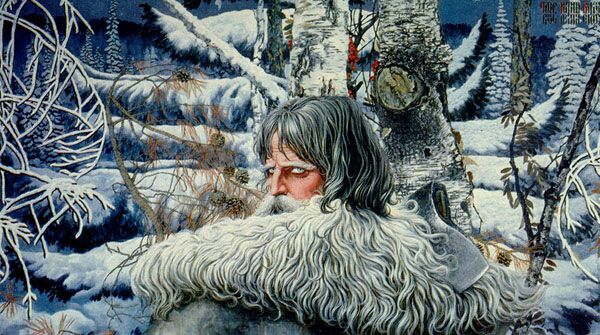 Северный орёл
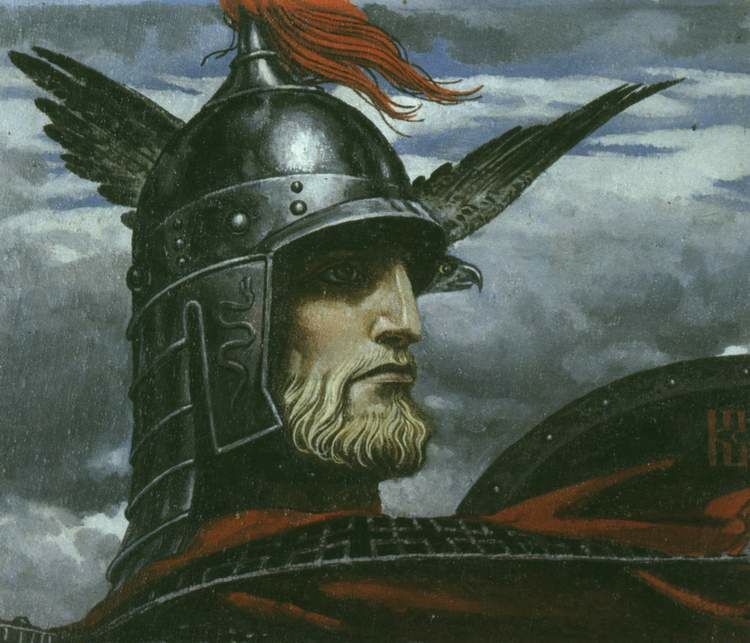 Русский витязь
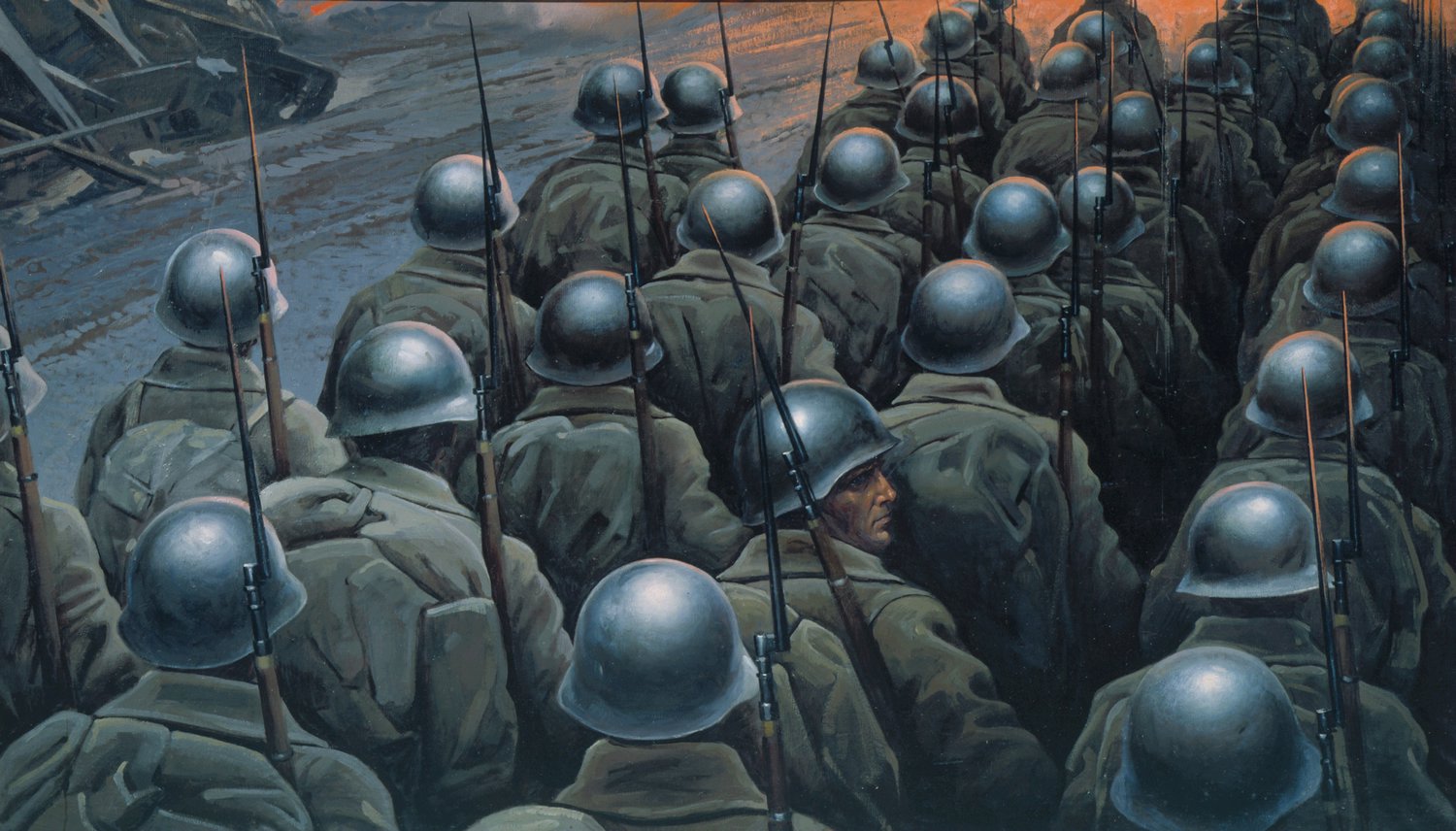 Тоска по Родине
Всем спасибо за внимание!